DATA TRANSFERS
[Speaker Notes: Quote from in Google v. Spain at 31 
(2013)]
Agenda
Repetition
Automated decision making 
International Data transfers 
Discussion of Schrems case
Activity
Self-test (6 min): Do you get over 30 points out of 35?
If processing is based on consent, is withdrawal possible at any time? 3 points 
If the processing is based on legitimate interest, and I as a data subject object, is the controller allowed to still process the personal data? 3 points + 3 extra points
Where is the difference between article 13 and 14?  3 points 
Do you remember the facts in the Costeja case? 5 points
If I exercise my "right to be forgotten" – does it mean everything needs to be deleted? – 5 points 
Which two rights does data portability include? 5  points
How can Article 15 be restricted – 3 + 3 points
Repetition Answers (1)
If processing is based on consent, is withdrawal possible at any time? 3 points 
=> Yes and it must be made known to the data subject at the time of the collection 
If the processing is based on legitimate interest, and I as a data subject object, is the controller allowed to still process the personal data? 3 points + 3 extra points
No, there is the option to overrule an objection
Bonus: unless marketing => objection = objection
Where is the difference between article 13 and 14?  3 points  Art. 13 = personal data collected from the data subject Art. 14 = personal data colelcted from other sources
Repetition Answers (2)
Do you remember the facts in the Costeja case? 10 points
If I exercise my "right to be forgotten" – does it mean everything needs to be deleted? – 5 points 
 There is a catalogue when controllers need to delete personal data. Often some data needs to be retained and only the excessive data will be deleted. 
Which two rights does data portability include? 5  points Right to receive data "in a structured, commonly used and machine-readable format" Right to have one controller sent the data to another controller
7. How can Article 15 be restricted – 3 + 3 points 
Rights and freedoms of others 3 points
Also exessive and repetitavie requests – 3points.
Self-test (6 min): Do you get over 30 points out of 38?
If processing is based on consent, is withdrawal possible at any time? 3 points 
If the processing is based on legitimate interest, and I as a data subject object, is the controller allowed to still process the personal data? 3 points + 3 extra points
Where is the difference between article 13 and 14?  3 points 
Do you remember the facts in the Costeja case? 10 points
Which right did the CJEU create?  5 points 
Which two rights does data portability include? 5  points
Does Article 22 give a right not to be subject to automated decision making in all times? 3 points + 3 extra points
Repetition Answers (1)
If processing is based on consent, is withdrawal possible at any time? 3 points 
=> Yes and it must be made known to the data subject at the time of the collection 
If the processing is based on legitimate interest, and I as a data subject object, is the controller allowed to still process the personal data? 3 points + 3 extra points
No, there is the option to overrule an objection
Bonus: unless marketing => objection = objection
Where is the difference between article 13 and 14?  3 points  Art. 13 = personal data collected from the data subject Art. 14 = personal data colelcted from other sources
Repetition Answers (2)
Do you remember the facts in the Costeja case? 10 points
Which right did the CJEU create?  5 points  The right to be delisted
Which two rights does data portability include? 5  points Right to receive data "in a structured, commonly used and machine-readable format" Right to have one controller sent the data to another controller
Does Article 22 give a right not to be subject to automated decision making in all times? 3 points + 3 extra points  No Bonus = why? a) solely b) needs to produce legal effects/similar c) exceptions = contract, consent, by law
AUTOMATED DECISION MAKING
Rule: No automated decision making
The data subject shall have the right not to be subject to a decision based solely on automated processing, including profiling, which produces legal effects concerning him or her or similarly significantly affects him or her.
Activity
Making sense of Art. 22
Open Article 22 and read it and the GDPR carefully 
Going back to the "tools of lawyers" => how can you understand the article better?
What is profiling? It means ..
any form of automated processing of personal data
consisting of the use of personal data to evaluate certain personal aspects relating to a natural person, 
in particular to analyse or predict aspects concerning that natural person's performance at work, 
economic situation, 
health, 
personal preferences, 
interests, 
reliability, 
behaviour, 
location or movements
Online credit application
Online recruiting practices
Exceptions
necessary for entering into or performance of a contract
authorised by law 
based on explicit consent 

 additional requirements if data is sensitive)
Which legal bases are left?
[Speaker Notes: Paragraph 1 shall not apply if the decision: (a) is necessary for entering into, or performance of, a contract between the data subject and a data controller; (b) is authorised by Union or Member State law to which the controller is subject and which also lays down suitable measures to safeguard the data subject's rights and freedoms and legitimate interests; or (c) is based on the data subject's explicit consent.]
EDPB guidance on the topic
Several DSR connected to automated processing
Right to be informed of the existence of automated decision-making, including profiling
Right to obtain human intervention
Authorised by law
Based on explicit consent
Right to express their point of view and contest the decision 
When is automated decision-making permissible?
Necessary for entering into or performance of a contract (controller – data subject)
Authorised by law
Based on explicit consent
Introduction
International data transfers
Learning objectives
Why is this an issue?
When are data transferred?
What mechanisms are there in the GDPR to transfer data?
Schrems, NOYB and Schrems II
Data Privacy Framework
Risk in the GDPR
Why is this an issue?
In the EU data protection is a fundamental right and most be protected [Article 16 - TFEU]
Most big tech companies are non-European => a lot of processing takes place outside of the EU (=> name some examples from a business context)
The EU is caught between the need for data transfers and the obligation to protect the data
Which of these is a transfer?
Case 1:   Finnish Startup S is buying server space and IaaS from AWS. The contract is with the Amazon in Luxembourg, Irish law will apply. 
Case 2: S is setting up a B2B hotel support app that provides support for hotel websites 24/7. The support in the early morning comes from a service center in Chennai; the support during the day from Oulu and the support after 17.30 from Mexico.
Typical transfers and safeguards
A Finnish company has outsourced its customer call centre to a third party located in India
Customer data transferred to India, outside of EU/EEA
Adequate safeguards needed, in this case typically SCCs
A Finnish company uses a centralised HR system in the US belonging to its parent company to store data about its employees.
Employee data are transferred to US, outside of EU/EEA
Adequate safeguards needed, in this case typically SSCs, Privacy Shield or BCRs
International transfers under GDPR – Chapter V
Rule: Transfers outside the EEA are forbidden 
Exceptions 
1. Adequate countries 
2. Safeguards in Article 46/47
3. Derogations 
CJEU gave extra rules
Adequacy, Safeguards, Derogations
Adequate countries
"The adoption of an adequacy decision involves
a proposal from the European Commission
an opinion of the European Data Protection Board
an approval from representatives of EU countries
the adoption of the decision by the European Commission"
As a result of adequacy decisions, personal data can flow freely and safely from the European Economic Area (EEA), to a third country, without being subject to any further conditions or authorisations. 
=> transfers to the third country are like treated intra-EU transmissions of data.
Source: EU Commission https://ec.europa.eu/info/law/law-topic/data-protection/international-dimension-data-protection/adequacy-decisions_en
Whose adequate?
Andorra, 
Argentina, 
Canada (commercial organisations), 
Faroe Islands, 
Guernsey, 
Israel, 
Isle of Man, 
Japan, 
Jersey, 
New Zealand, 
Republic of Korea, 
Switzerland , 
the United Kingdom under the GDPR and the LED, 
Uruguay
same group
Company within the EU
Companyoutside the EU
networks
Company within the EU
Companyoutside the EU
integrated systems
integrated software
Company within the EU
Companyoutside the EU
global projects
Company within the EU
Companyoutside the EU
global teams
Company within the EU
Companyoutside the EU
non-EU principles 
for EU employees
EU Standard Contractual Clauses
Asia
Middle East
EU
Africa
EU
Binding Corporate Rules
Harmonized level of protection for specified data processes
Good at EU-level for global transfers  no bias for (non-EU) jurisdictions

Proactive DP authorities caveat USA
[USA]
Derogations
Please take a moment to read Article 49
Derogations (2)
a) the data subject has explicitly consented to the proposed transfer, after having been informed of the possible risks; 
(b) transfer is necessary for the performance of a contract between data subject and controller or implementation of pre-contractual measures taken at data subject's request; 
(c) transfer is necessary for the conclusion or performance of a contract concluded in the interest of the data subject between the controller and another natural or legal person; 
(d) transfer is necessary for important reasons of public interest; 
(e) transfer is necessary for the establishment, exercise or defence of legal claims; 
(f) transfer is necessary in order to protect the vital interests of the data subject or of other persons, where the data subject is physically or legally incapable of giving consent;
g) transfer is made from a register which according to Union or Member State law is intended to provide information to the public and which is open to consultation either by the public in general or by any person who can demonstrate a legitimate interest, but only to the extent that the conditions laid down by Union or Member State law for consultation are fulfilled in the particular case
Derogations (3) extra booster
If even that (a-g) does not work: Transfer based on legitimate interests, if… 
transfer is not repetitive, 
concerns only a limited number of data subjects, 
legitimate interests of controller are not overridden by the interests or rights and freedoms of the data subject, 
controller has assessed all the circumstances surrounding the data transfer 
suitable safeguards with regard to the protection of personal data. 
Controller inform the supervisory authority of the transfer.
Article 48
Activity
REMEMBER: Processing is only lawful..
Data subject has given consent
Necessary for the performance of contract or to take steps prior to entering into a contract
Necessary to protect vital interests of data subject
Necessary for legitimate interests of controller or 3rd party
Necessary for compliance with legal obligation to which the controller is subject 
Necessary for task carried out in the public interest or exercise of official authority
Exceptions by Member States allowed!
[Speaker Notes: MS are allowed to maintain or introduce national provisions to further specify the application of these rules
(Recital 8)]
Read Article 48
Case:
Finnish startup X develops an app that makes private equity available for "everybody". By the magic of the crowds, individuals can participate in private equity deals offered by third parties on the platform. It turned out that one of those third parties, "Moonsheit" ran some kind of a pyramid scheme and is currently under investigation by US authorities. A US court in New York sends X an order to provide the personal data of all participants (investors and others) in the Moonsheit offering. 
They argue that such disclosure is mandatory by US law and allowed under Article 6 GDPR.
Schrems II
Intro
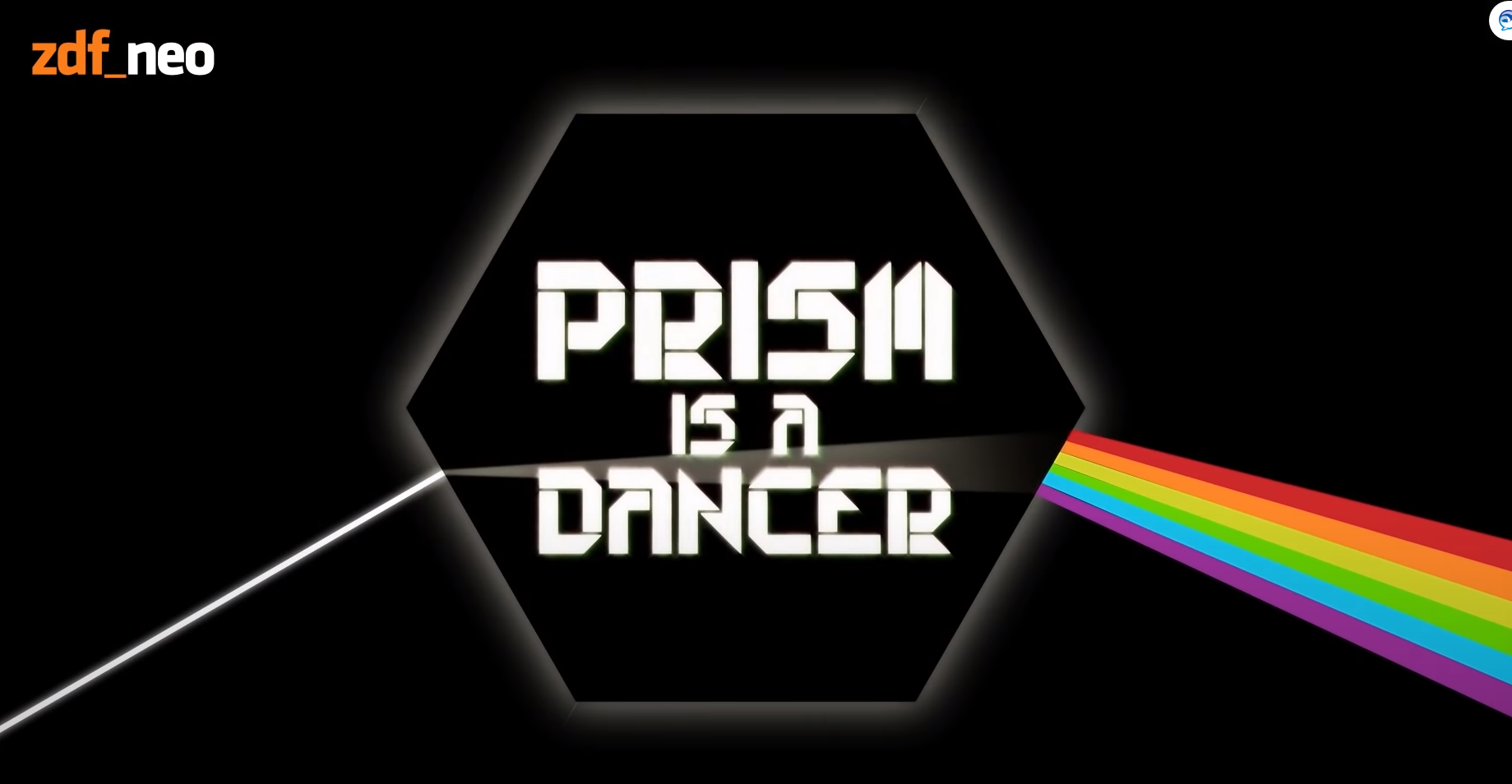 Source: ZDF neo - Prism Is A Dancer: Find Yourself And Be That | NEO MAGAZIN ROYALE mit Jan Böhmermann - ZDFneo - YouTube
Activity
Schrems case II – Please turn to your neighbour and discuss
Who is Max Schrems?
What happened in the first Schrems case? 
What US laws were a concern for Mr. Schrems? 
What was the Privacy Shield? How does it fit in the logic of Chapter V? 
What did the CJEU say in regards to the Privacy Shield? Why?
What does that mean for companies?
Schrems II – judgement
Facts – Schrems is a FB user since 2008. Was a law student, now runs NOYB
FB demands that a contract is concluded with Facebook Ireland.
Schrems filed a complained with the DPC in Ireland that FB ireland should not transfer data back to FB US
First case in 2015, which he won – the "Safe Harbor Framework" was declared invalid
FB said that it is used SCC and 
Schrems said that transfers in general violated his fundamental rights. US has still Section 702 of FISA and EO 12333 in place. Surveillance programs "PRISM"
Schrems II – What the court said
Court held that US are not essentially equivalent* => therefore no sufficient level of protection
702 FISA does not include individual measures, no limitations to power 
PPD-28 does nto grant data subject rights
Ombudsperson not enought(168)
  follows that Article 1 of the Privacy Shield Decision is incompatible with Article 45(1) of the GDPR, read in the light of Articles 7, 8 and 47 of the Charter, and is therefore invalid.
*Standard comes from Art. 45 + Charter of Fundamental rights
[Speaker Notes: Presidential Policy Directive 28 (“PPD‑28”), issued on 17 January 2014, imposes a number of limitations for “signals intelligence” operations … This presidential directive has binding force for U.S. intelligence authorities … and remains effective upon change in the U.S. Administration … PPD‑28 is of particular importance for non-US persons, including EU data subjects. …]
Privacy Shield
EU-US Privacy Shield
2 February 2016
Announcement by EU Commission of new framework
Reflecting the requirements set out by the CJEU:
Strong obligations on companies handling EU citizens' personal data + robust enforcement
Clear safeguards and transparency obligations on US government access
Effective protection of EU citizens' rights including redress possibilities
Data Privacy Framework
Data Privacy Framework (DPF)
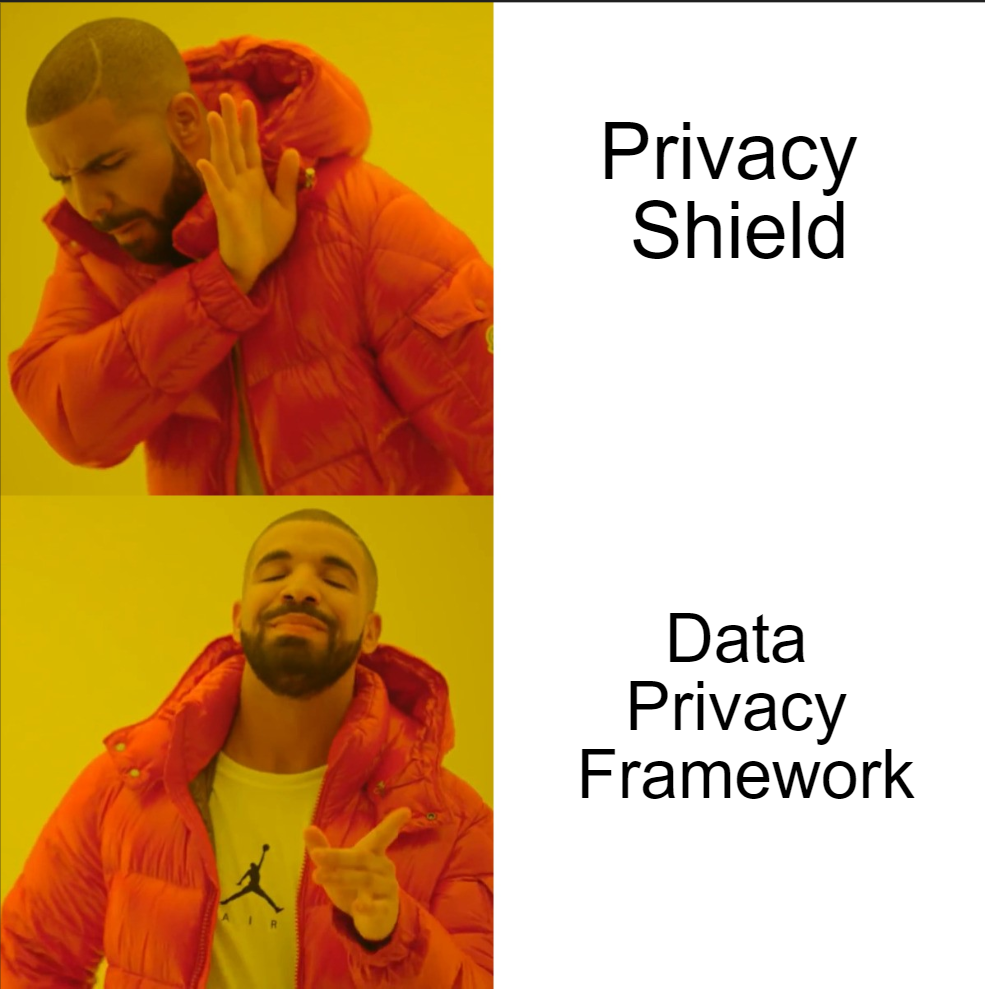 After Schrems II, the EU and US negotiated
In July 2023, the Commission adopted the adquacy decision called DPF
Result: " the United States ensures an adequate level of protection for personal data transferred from the EU to companies participating in the EU-U.S. Data Privacy Framework. "
How does the DPF work?
US companies can certify under the DPF
They commit to comply with privacy requirements and provide some minimal information 
Choice between HR data and other than HR data 
Need to designate a "independent recourse mechanism"
Private-sector developed"
EU DPAs cooperation + have the EU DPA panel serve as an independent recourse mechanism
More info: https://www.dataprivacyframework.gov/s/article/FAQs-General-dpf  and  here
Principles under the DPF
Notice
2. Choice
3. Accountability for Onward Transfer
4. Security
5. Data Integrity and Purpose Limitation
6. Access
7. Recourse, Enforcement and Liability
[Speaker Notes: Purpose limitation and choice
Safeguards for processing of special categories of personal data 
Data accuracy, minimisation and security
Transparency
Individual rights 
Restrictions on onward transfers 
Accountability]
Consequences
Consequences
After Schrems, the EDPB issued guidance, what companies that transfer personal data should do 
Supplementary measures (EDPB guidelines)
 Note: They apply for all transfers, not just US transfers
EDPB's guidance for transfer assessments
[Speaker Notes: https://edpb.europa.eu/sites/edpb/files/consultation/edpb_recommendations_202001_supplementarymeasurestransferstools_en.pdf]
EDPB's guidance for transfer assessments
NOTE: exceptionally also practice needs to be analysed.
EDPB's guidance – supplementary measures
Technical safeguards
Encryption
Pseudonymisation
Contractual safeguards
Obligation on recipient to use specific technical measures
Transparency obligation
Organisational measures
Internal policies
Organisational measures and standards
[Speaker Notes: https://edpb.europa.eu/sites/edpb/files/consultation/edpb_recommendations_202001_supplementarymeasurestransferstools_en.pdf]
Any Questions?